Banana
Example of key message:
Bananas : Quick and easy source of nutrition
”
“
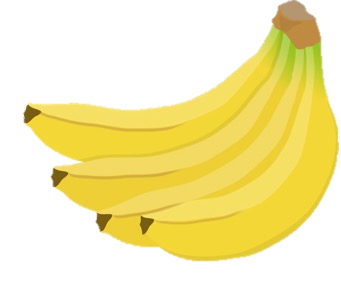 Assist maintenance of normal BP
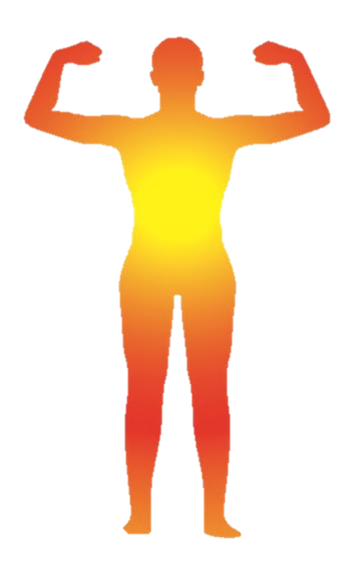 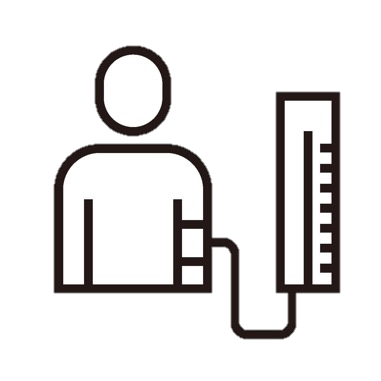 Keeps bowels in good condition
Represents a good source of energy
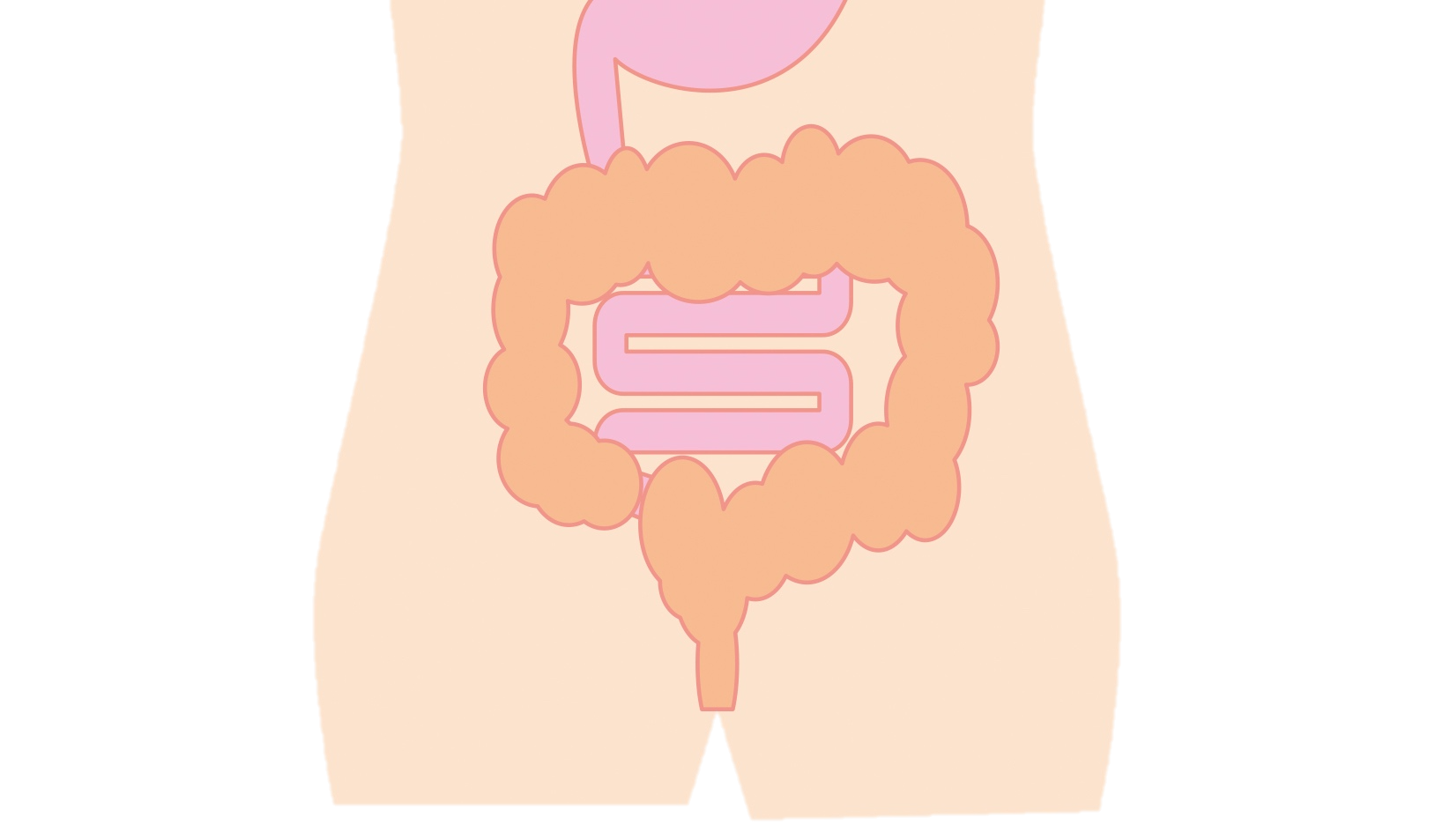 Q
Health effects of bananas
A
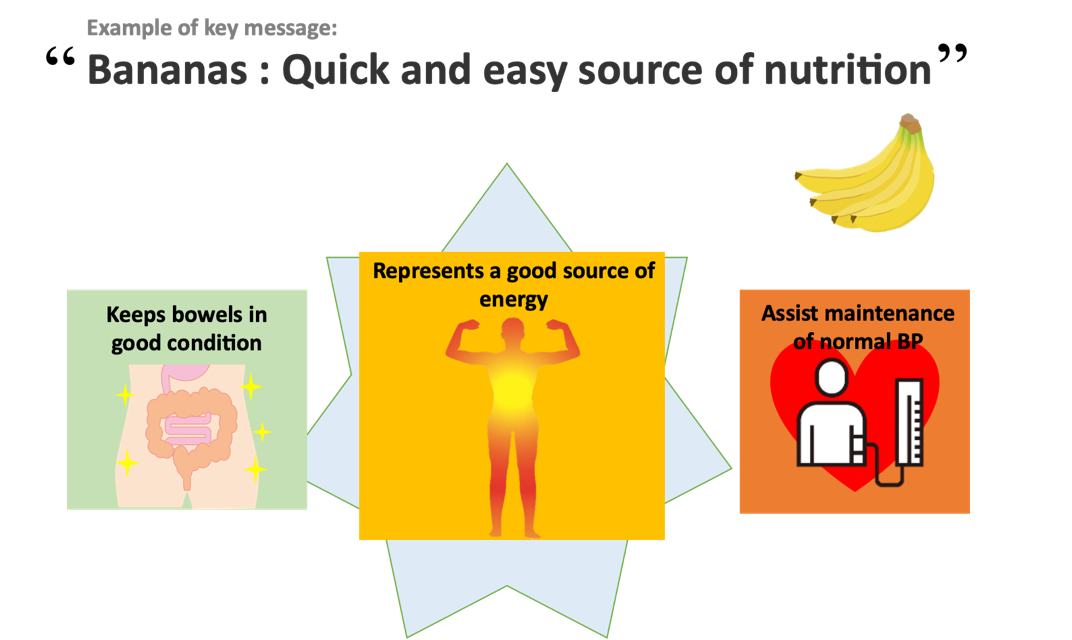 Q
A
Comparison of calories
Why are bananas a good source of energy?

They contain a nutrient that turns into energy immediately and slowly.
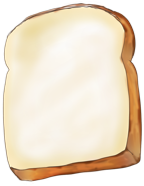 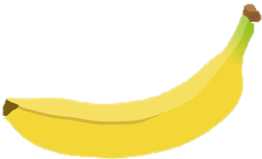 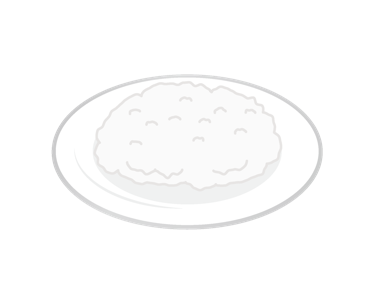 Q
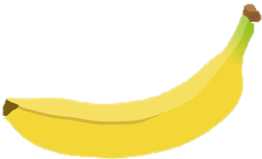 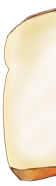 A
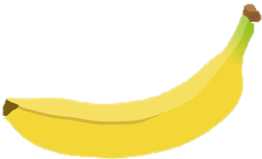 Why does it keep bowels in good condition?

It contains nutrients (fiber and sugar)  that improve the environment of the bowels and stimulate bowels movements.
Why does it help to maintain normal blood pressure?

It contains a nutrient (potassium) that helps to reduce a rise in blood pressure.
Tips for eating bananas
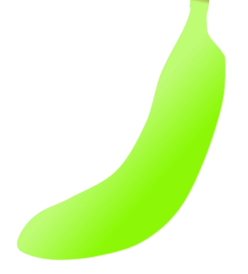 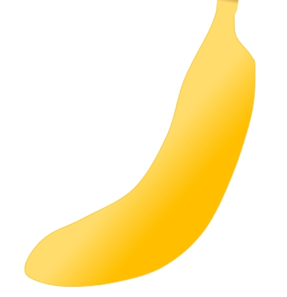 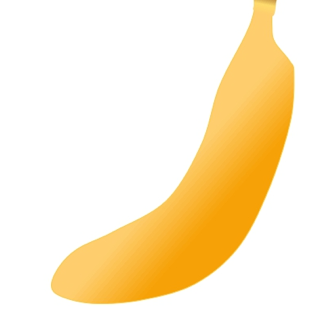 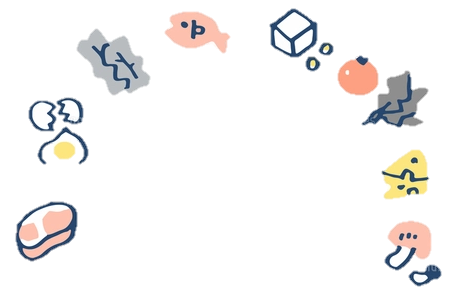 Important to eat with a variety of foods
The nutritional value changes depending on when you eat them
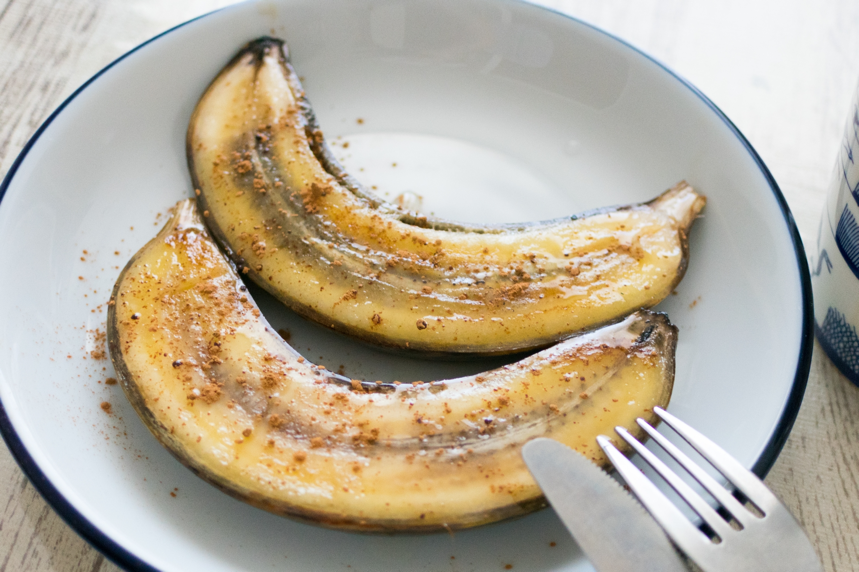 Example
Tips for eating bananas
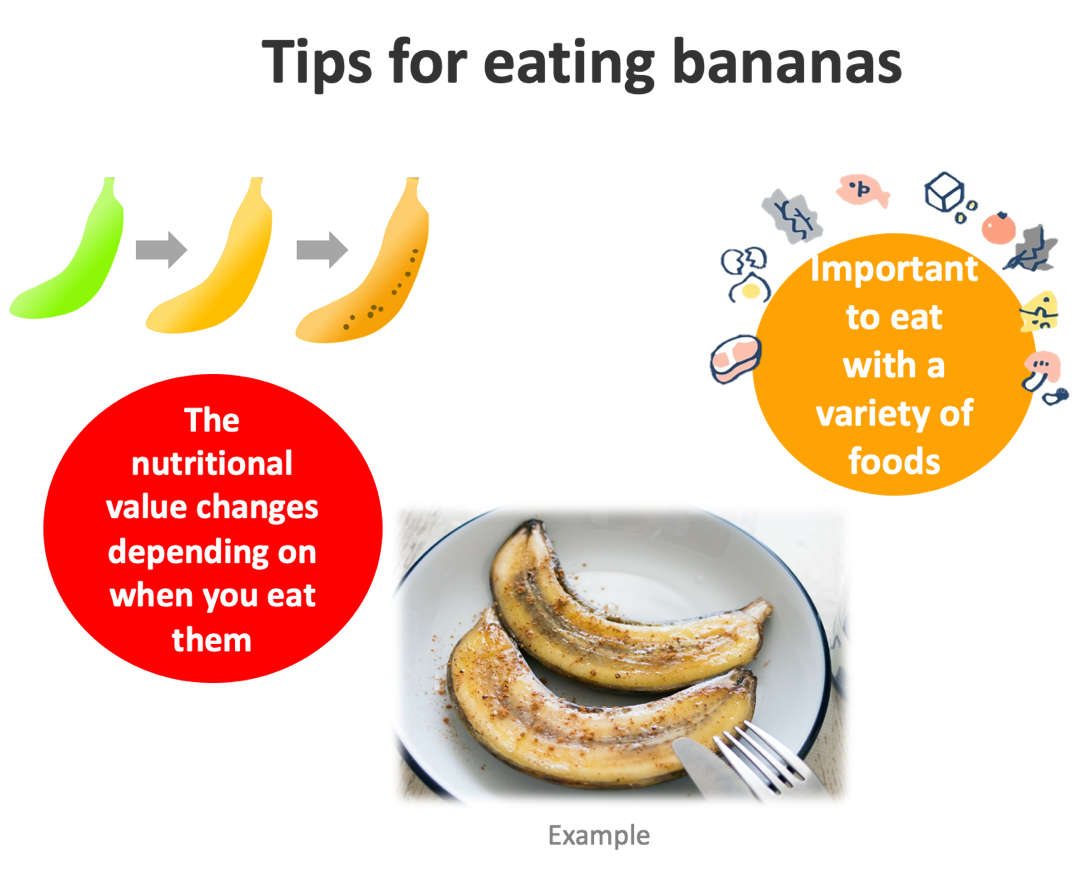 Eat a combination of different foods, including staple foods (e.g., cereals such as wheat, barley, rye, maize, or rice), or starchy tubers or roots (e.g., potatoes, yams, taro or cassava), legumes (e.g., lentils, beans), vegetables, fruit, and foods from animal sources (e.g., meat, fish, eggs, and milk).
The brown spots are called "sugar spots.” They appear when the banana is ripe and sweet.
Eat a variety of whole (i.e., unprocessed) and fresh foods every day to help obtain the right amounts of essential nutrients.
The nutritional value of bananas changes depending on when you eat them.
Green(unripe) bananas are more effective in keeping bowels in good condition
Yellow(ripe) bananas are more nutritious than green ones. They are rich in vitamins.